Running With Perseverance Got2Run4Me@gmail.comhttp://got2run4me.com
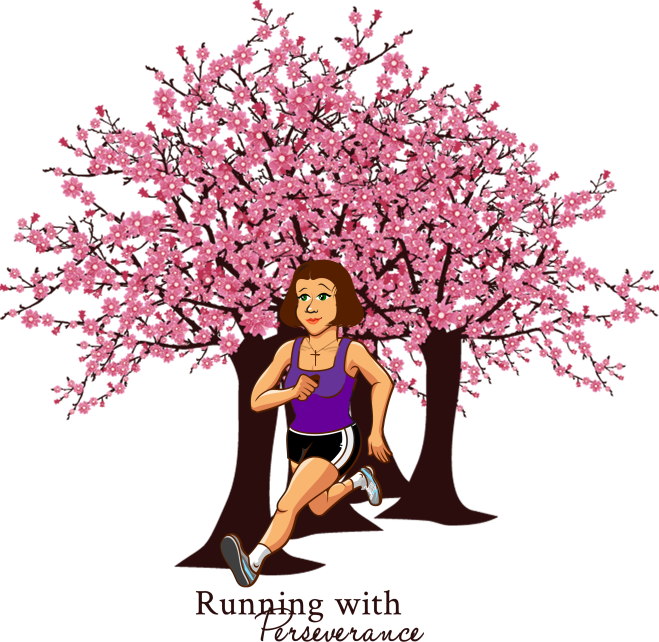 I am a 40-something wife, mother and attorney living in Alexandria, Virginia  and working in Washington, D.C. I have been running since 2001, through the trials of raising teenagers and managing a successful  but stressful career. 
I have been a Fitfluential ambassador since 2013, a Sweatpink ambassador since 2015  and a blogger for the 2014 and 2015 Credit Union Cherry Blossom 10 Mile Run. 
--Coco
Monthly Analytics
I write about my experiences, struggles, and triumphs as I try to balance everything life throws my way with fitness and faith. 
Staying fit helps me get through the daily stresses of work and family, while my faith helps me handle the bigger issues.
(2275)                      (775)                   (555)*Google Analytics June 30, 2015
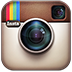 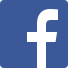 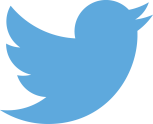 Services: I offer sponsored posts and product reviews/giveaways in nutrition, fitness and health niches.